OOI Cyberinfrastructure

Overview of  the Governance Architecture

09 Jan 2014
1
Observatory Deployment
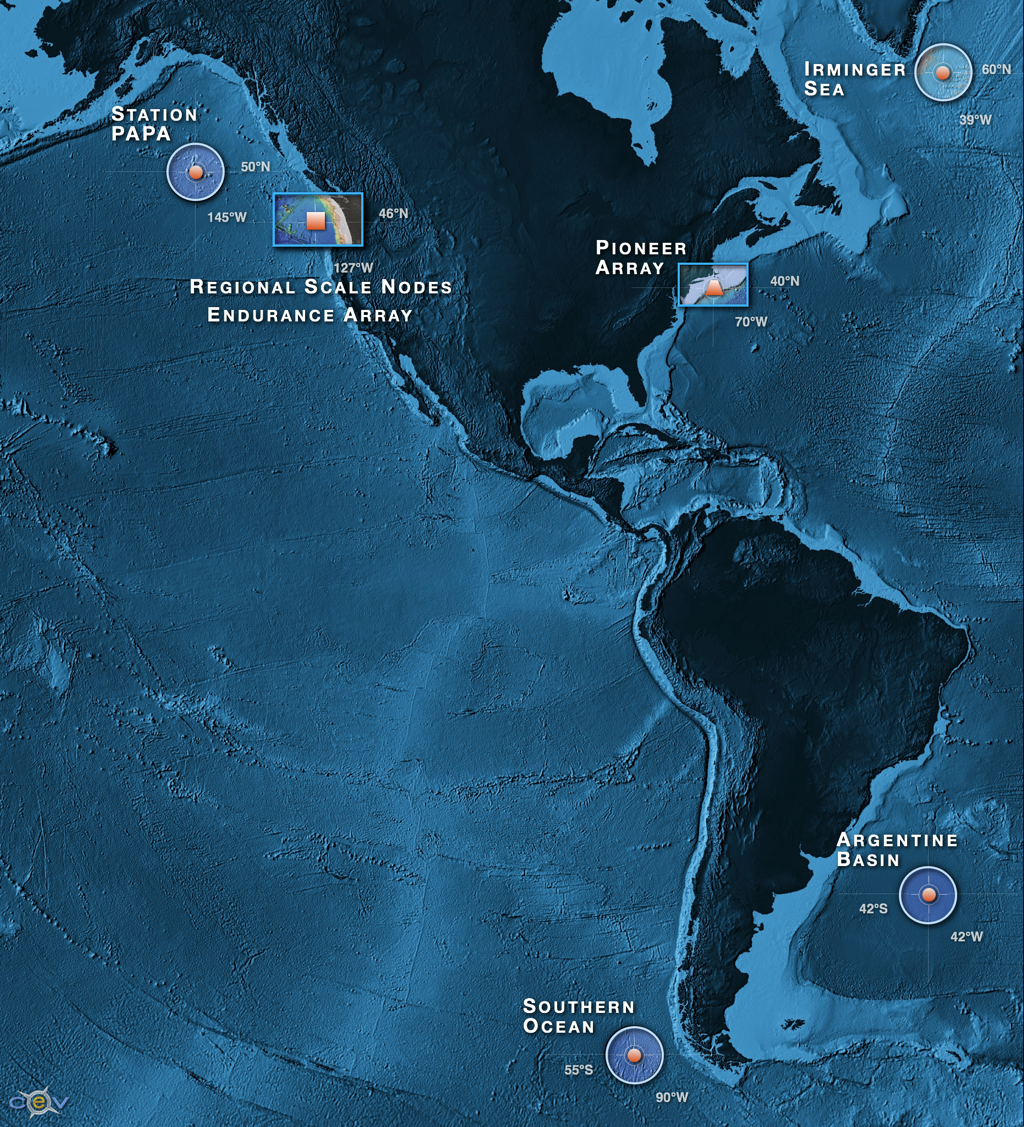 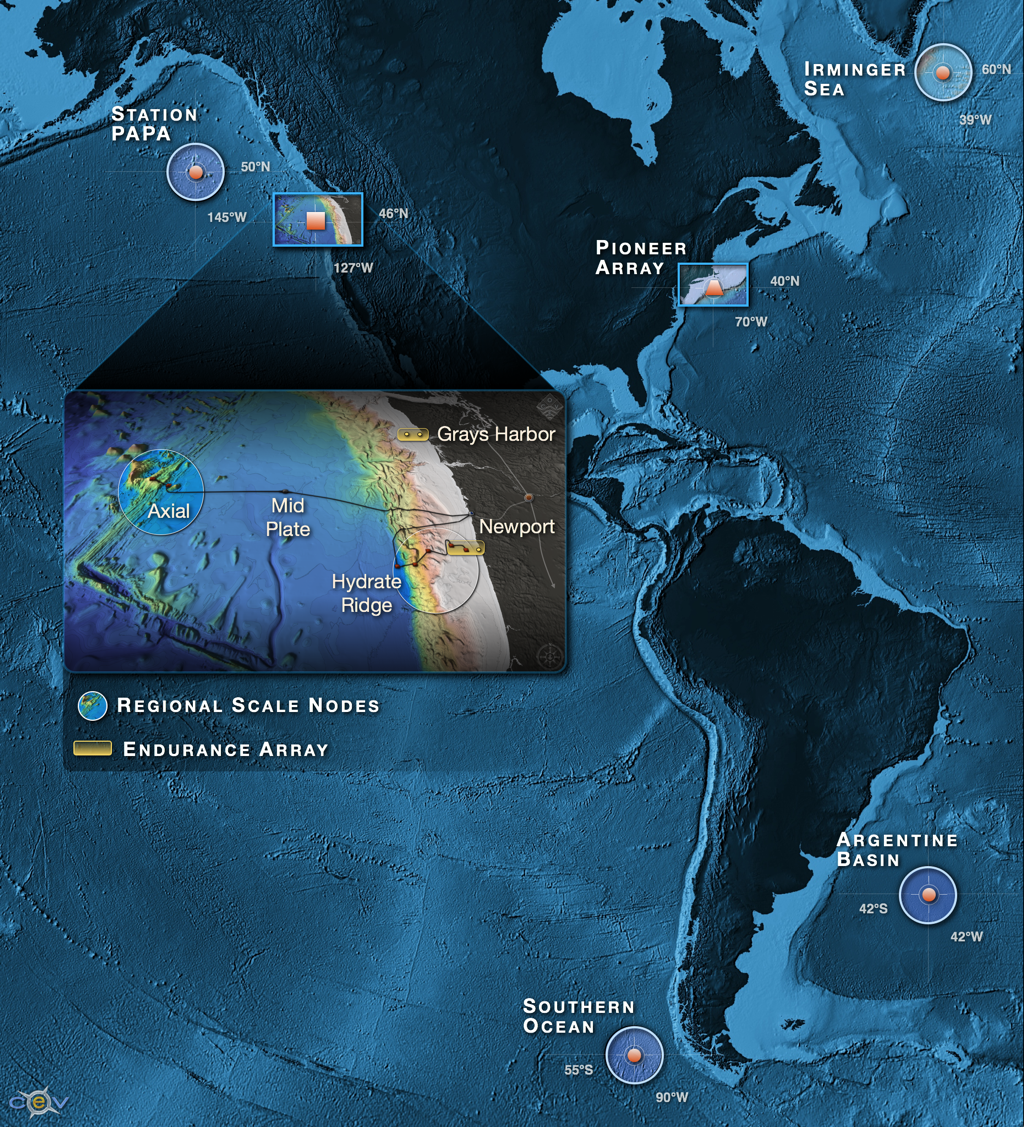 2
[Speaker Notes: The marine components of the OOI are shown in the two figures above comprising the Regional Scale Nodes and Coast/Global Scale nodes.]
Interactive Ocean Observing
Global Interactive Federated Ocean Observatory Network
Real-time Automated Sense and Response
Command an Autonomous “Federated Network of Things”
Built over a Multi-Layer Network Strategy
Dependent on Asynchronous Reliable Messaging
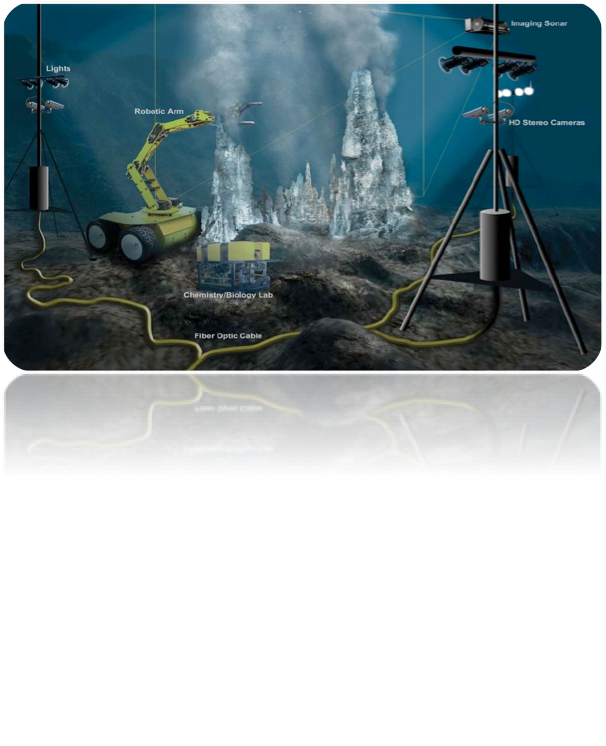 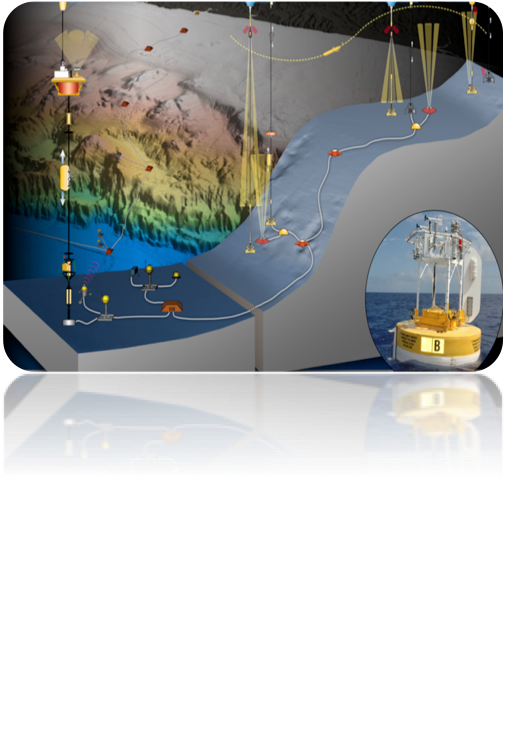 3
OOI Integrated Observatory Software Capability
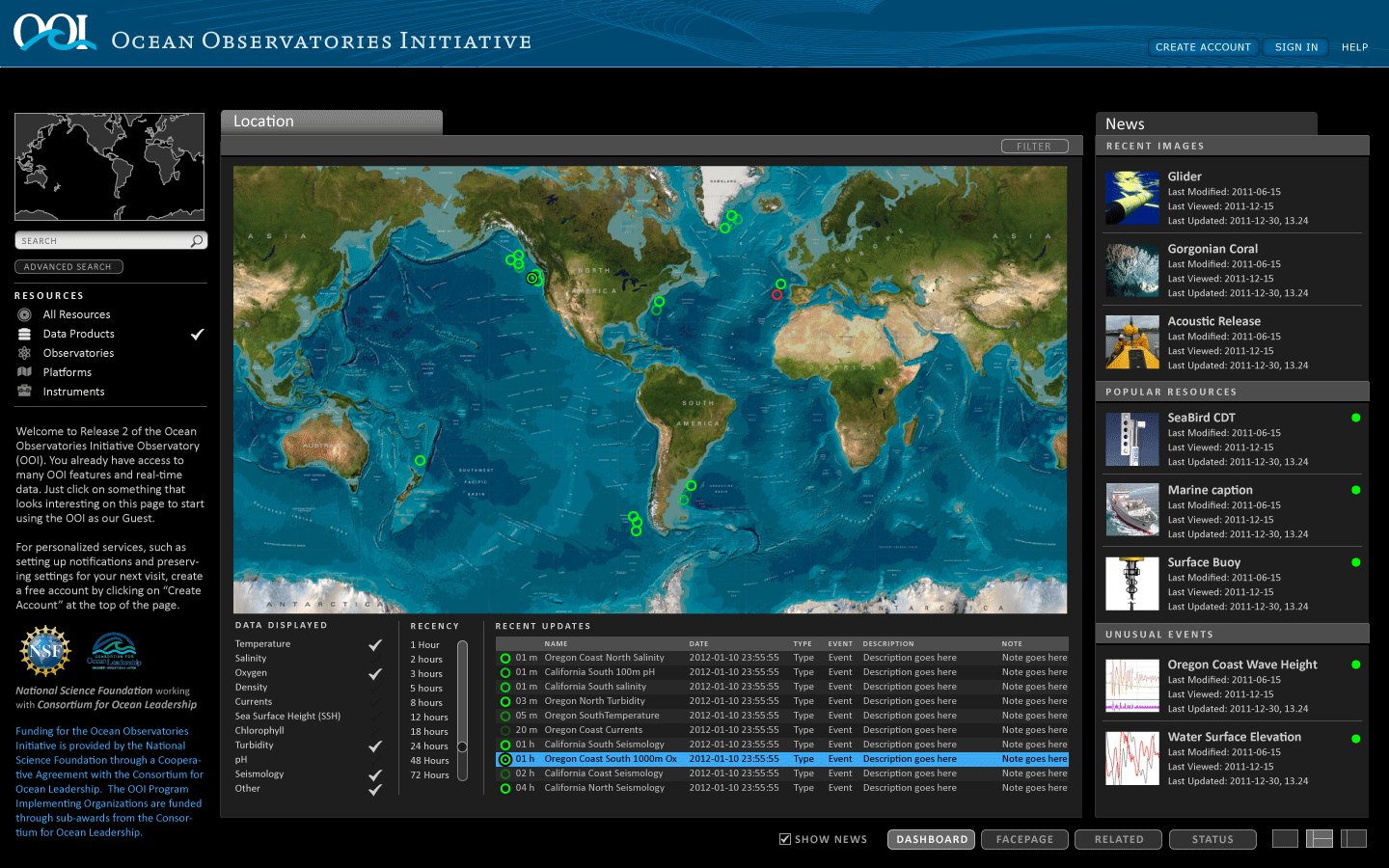 4
Architecture Core Principles
Message Based
Service-Oriented
defined service interfaces; policy applies; message and web enabled
Managed Resources
defined resource objects and associations; resource lifecycle
Multi Domain of Authority
Interacting Agents
negotiations and commitments
Common Data and Metadata Model
Cloud Virtualization Execution
5
Core Principle: Resource Registry
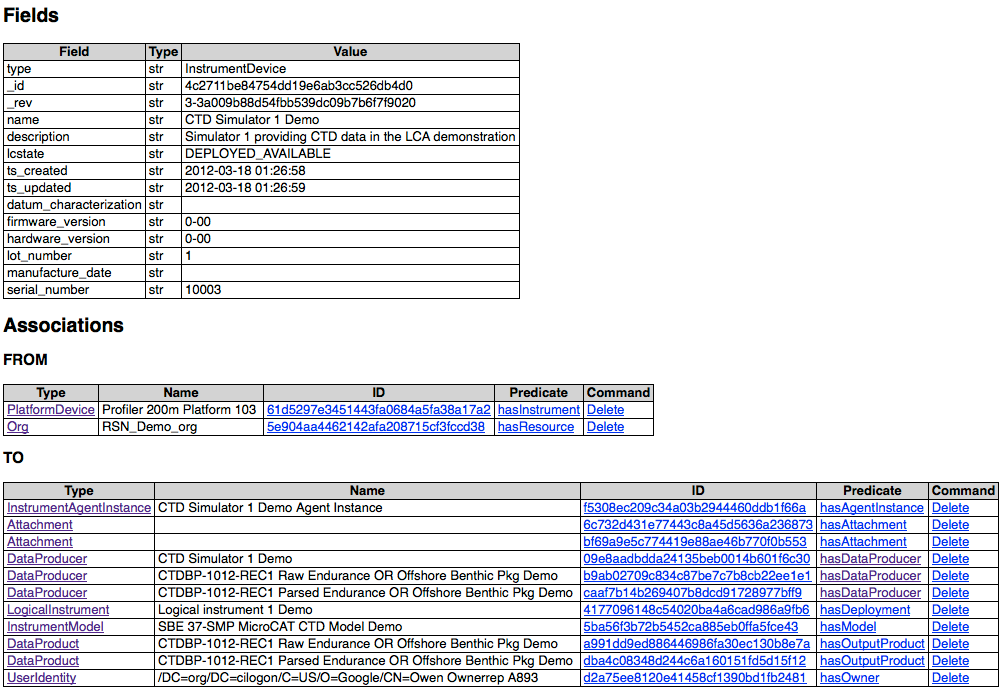 6
Core Principle: Resources and Associations
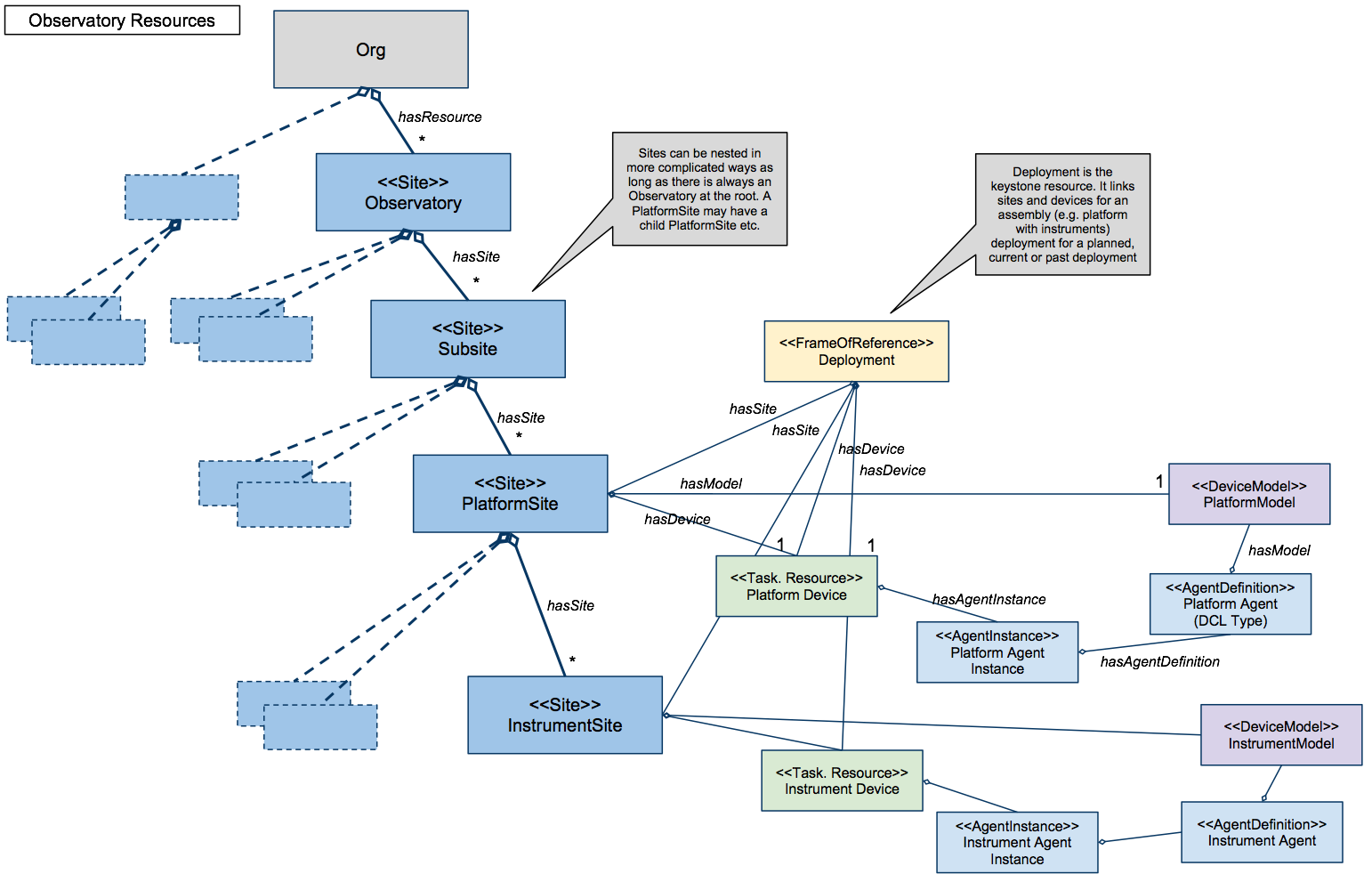 7
Domains of Authority, Agents and Policy
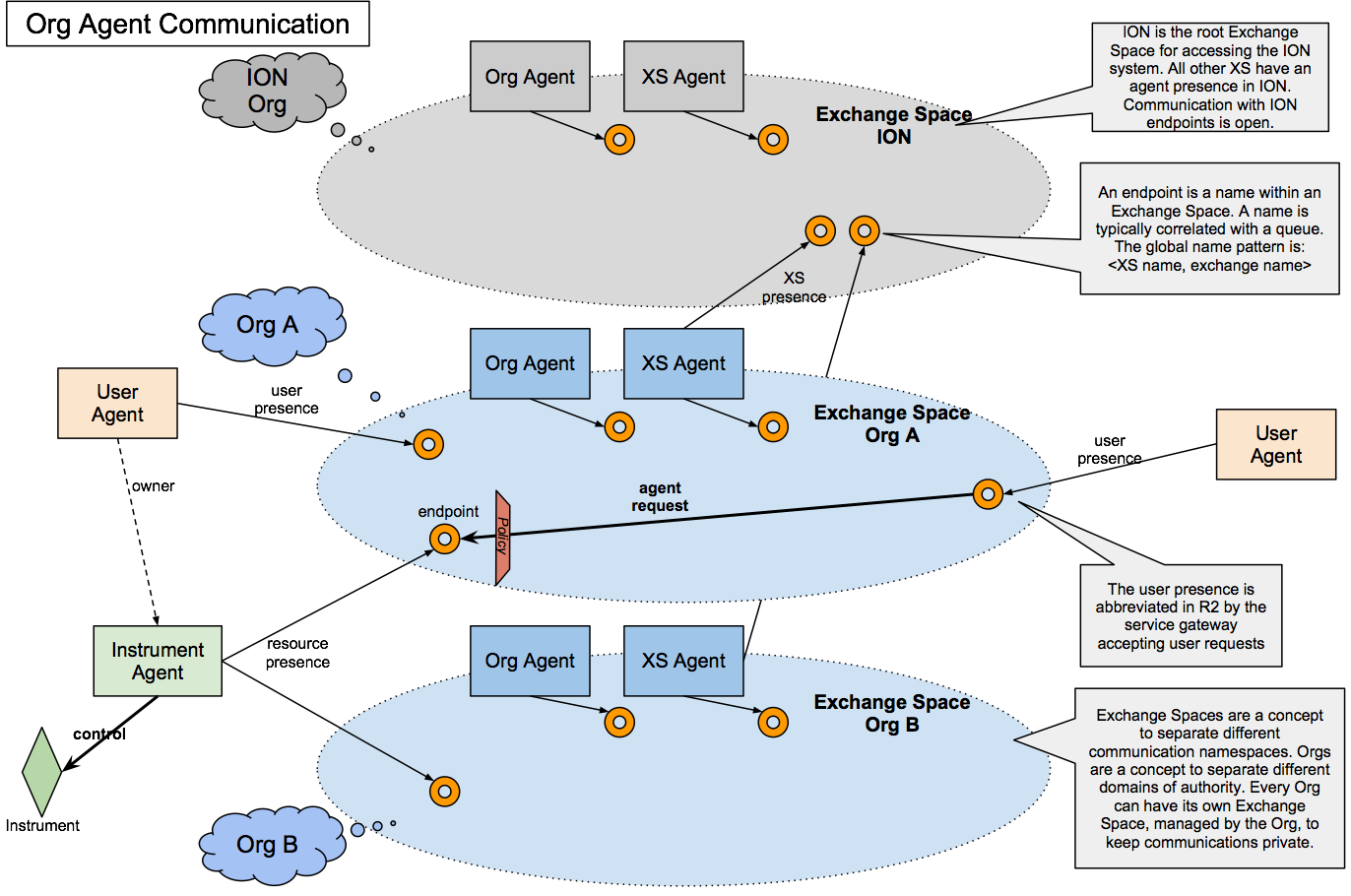 8
Core Principle: Distributed Processing & Communicate
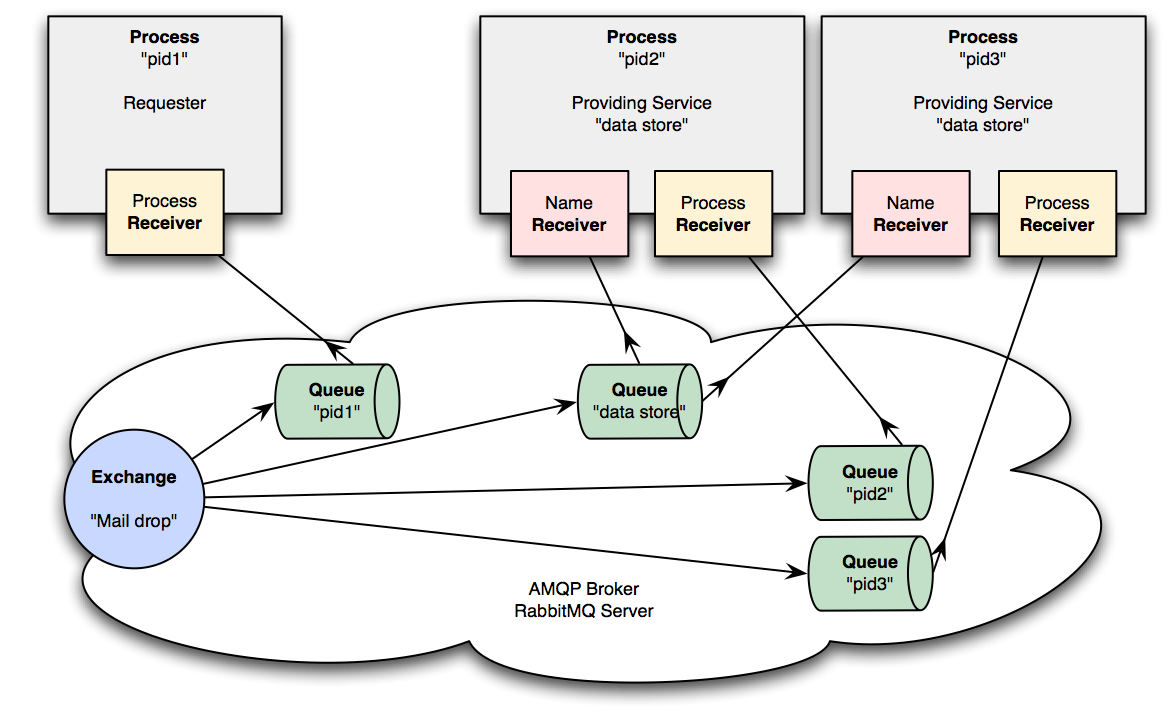 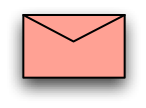 9
Core Principle: Capability Container and Processes
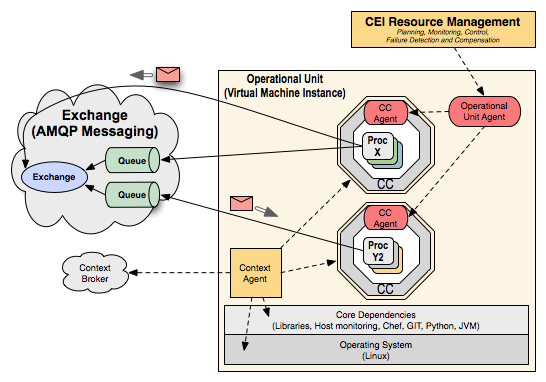 http://www.oceanobservatories.org/spaces/display/syseng/CIAD+CEI+OV
10
Core Principle: Business Semantics Driven Governance
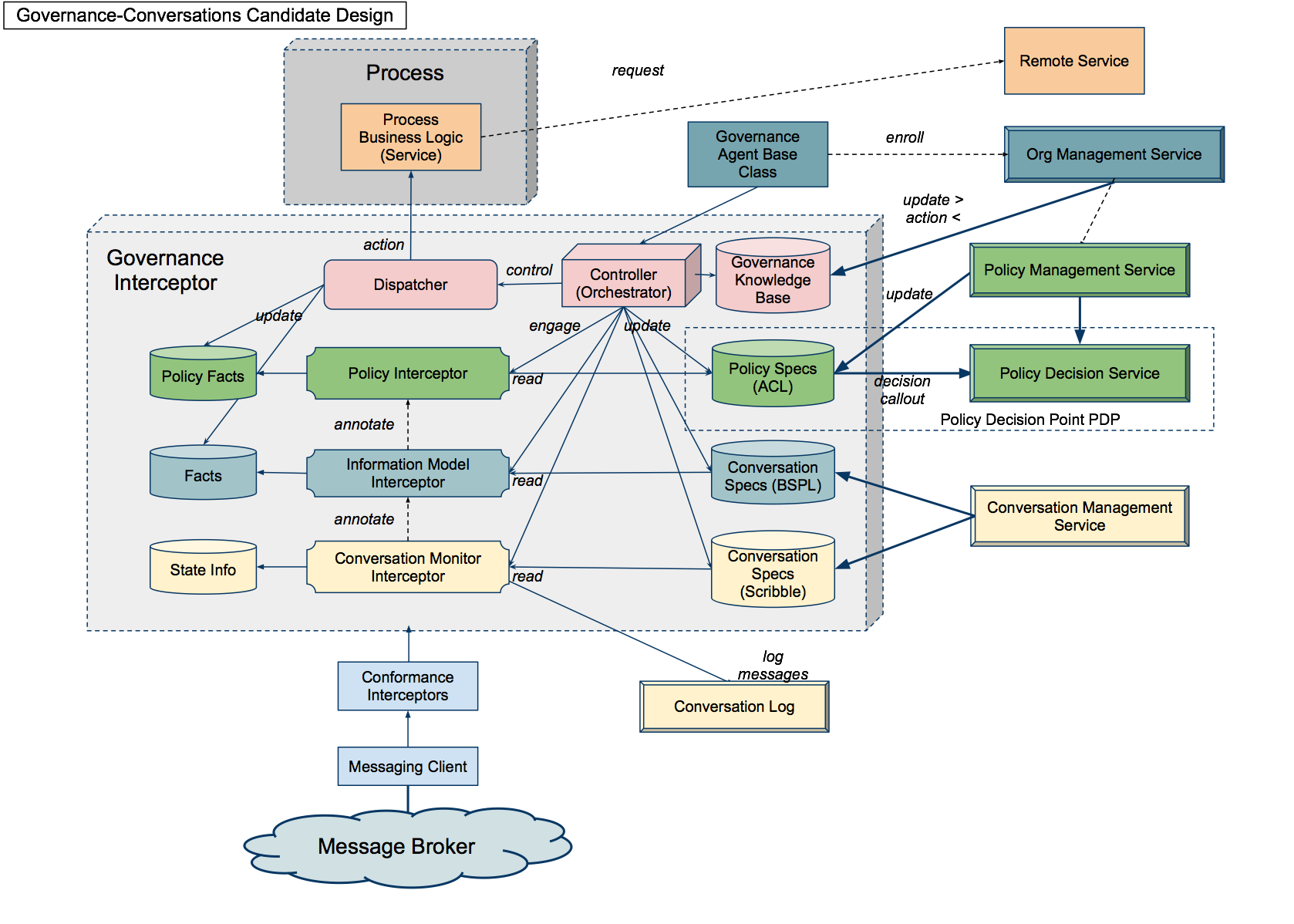 11
API - Current State
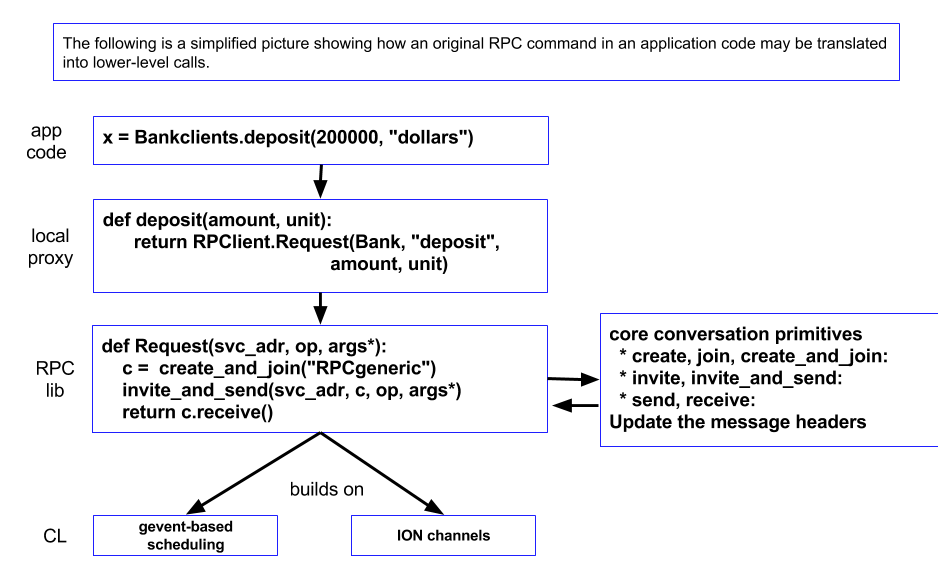 12
API - Target State
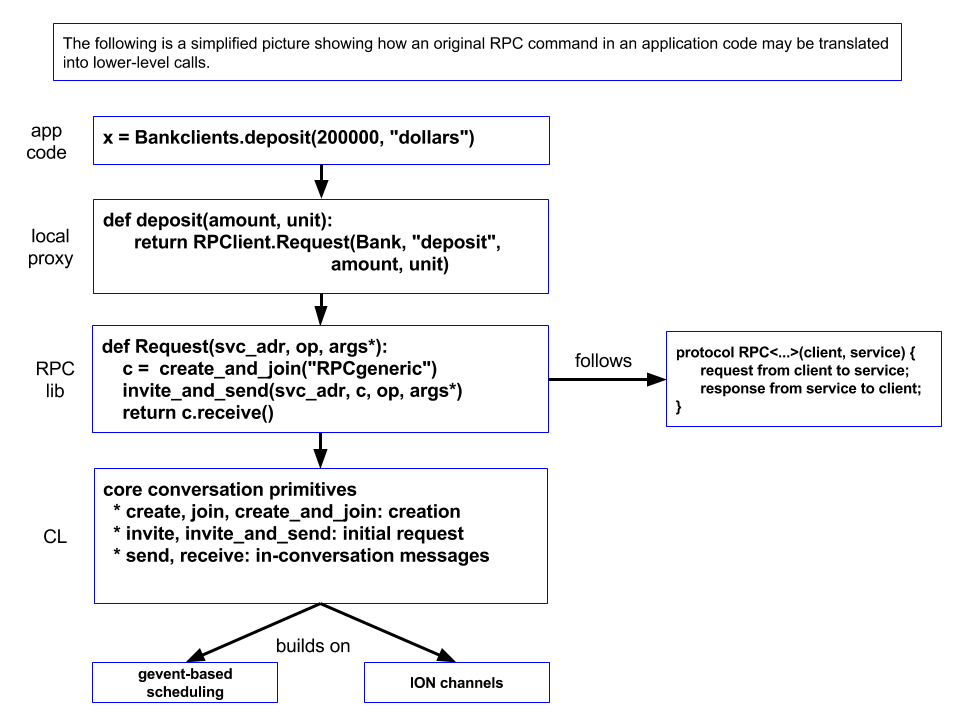 13
Principals, Contracts and Policy
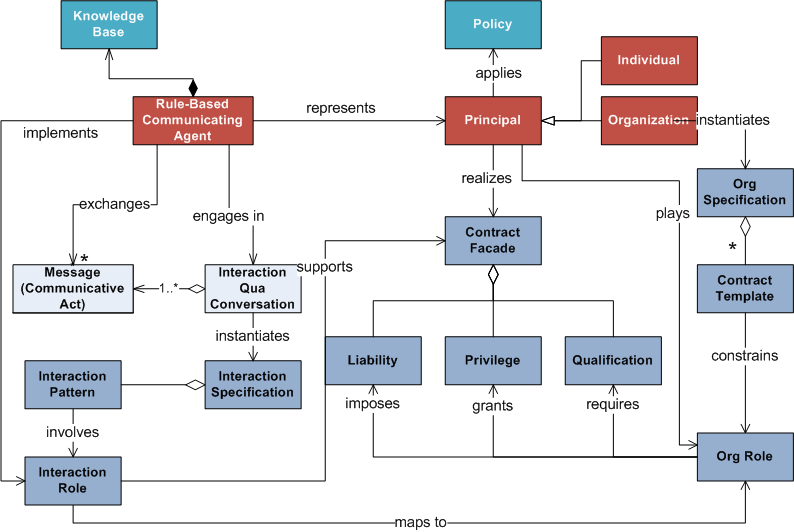 14
Negotiations, Commitments & Contracts
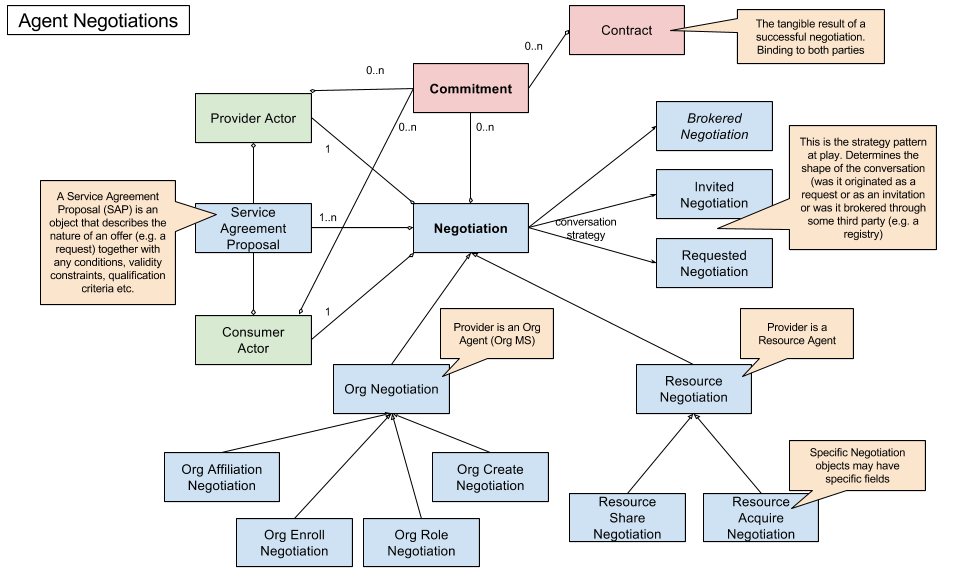 https://confluence.oceanobservatories.org/display/syseng/CIAD+COI+OV+Governance+Concepts
15
Resource Control
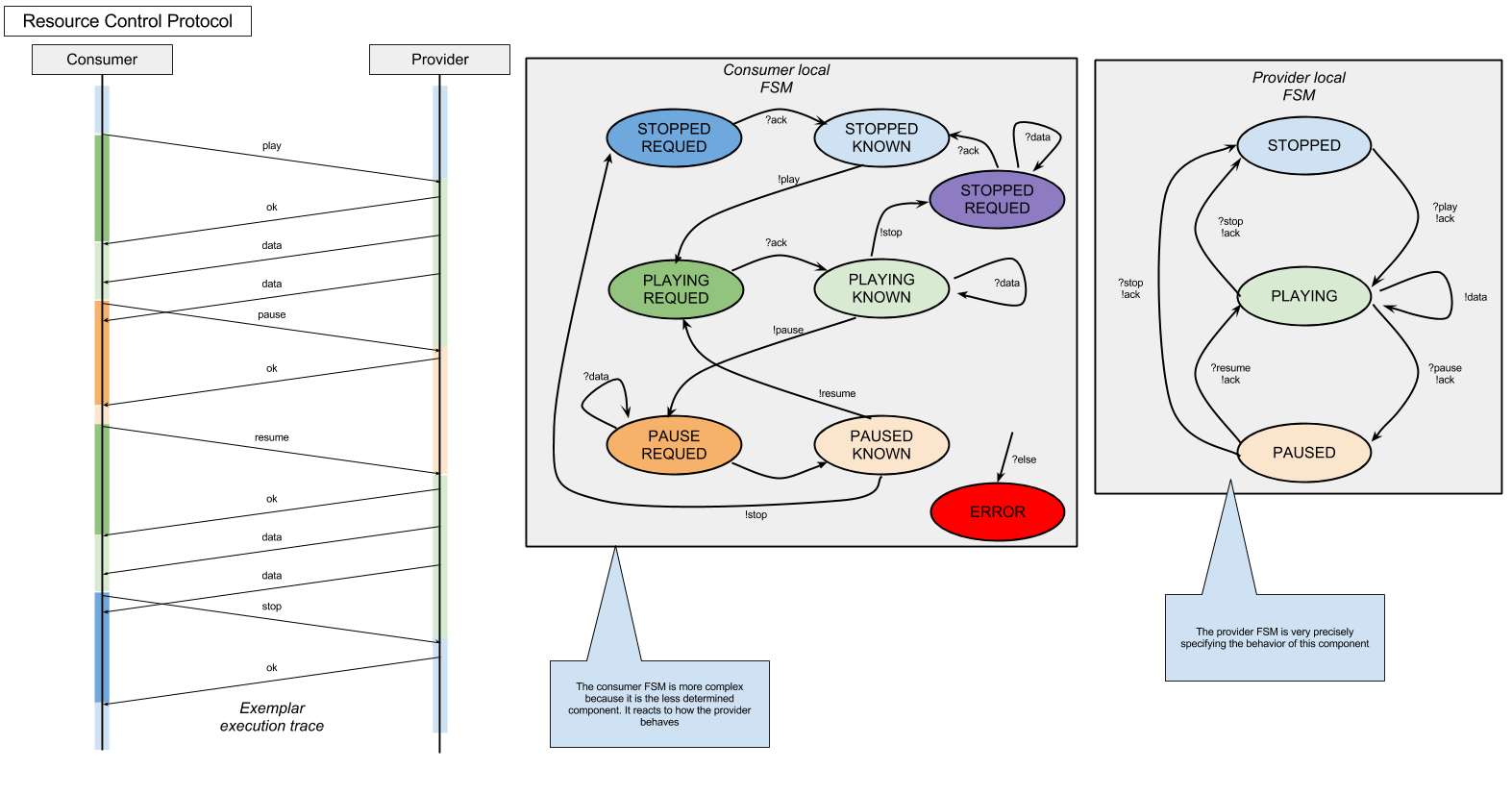 16
Model, View, Control Model(a monadic conversation model)
Ein
F
Mouse/Keyboard
F
Controller
Ein
V1
V2
V1
V2
Model
Eout
Viewer
Screen/Monitor
P
P
Eout
Conversation Model
F
F
F
Ein
Ein
Ein
Participant
V1
V1
V1
V2
V2
V2
Eout
Eout
Eout
Conversation
P
P
P
Participant Model
Conversation
Local Conversational State
Local Analytic State
Reasonner
Interlocutor
Interlocutor
Read
Write
Receive
Send
Participant
Deferred Binding of Information Model to Session Type
module Test;


type <java> "java.lang.String" from "rt.jar" as String;


global protocol Foo<type Y, sig X>(role A, role B, role C)
{
	m1(String) from A to B;
	m1(Y) from A to B;
	X from A to B;
}


global protocol Bar(role A, role B, role C)
{
	do Foo<String, m1(String)>(A, B, C);
}
20